Money given by a government to assist a private company is called….?
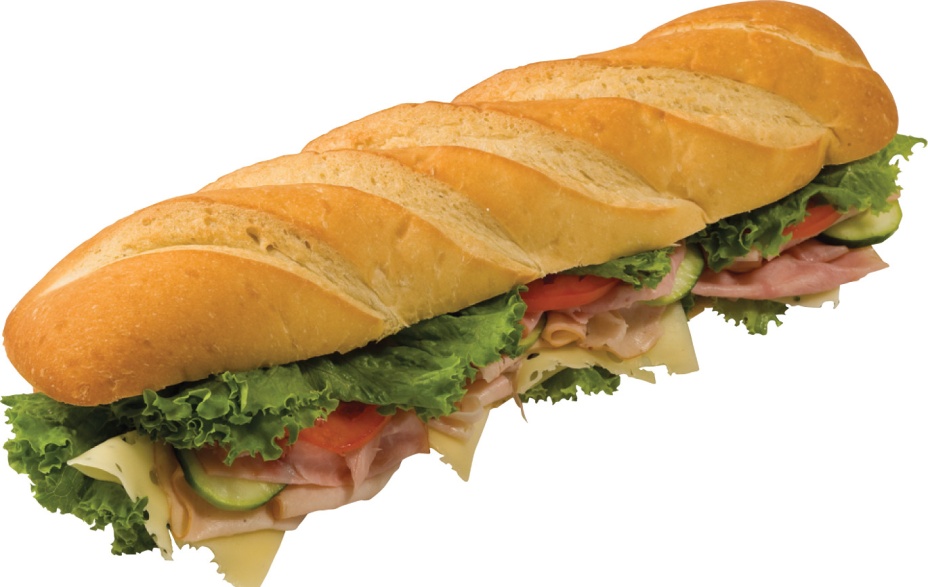 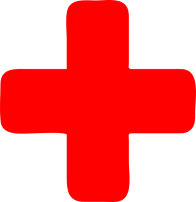 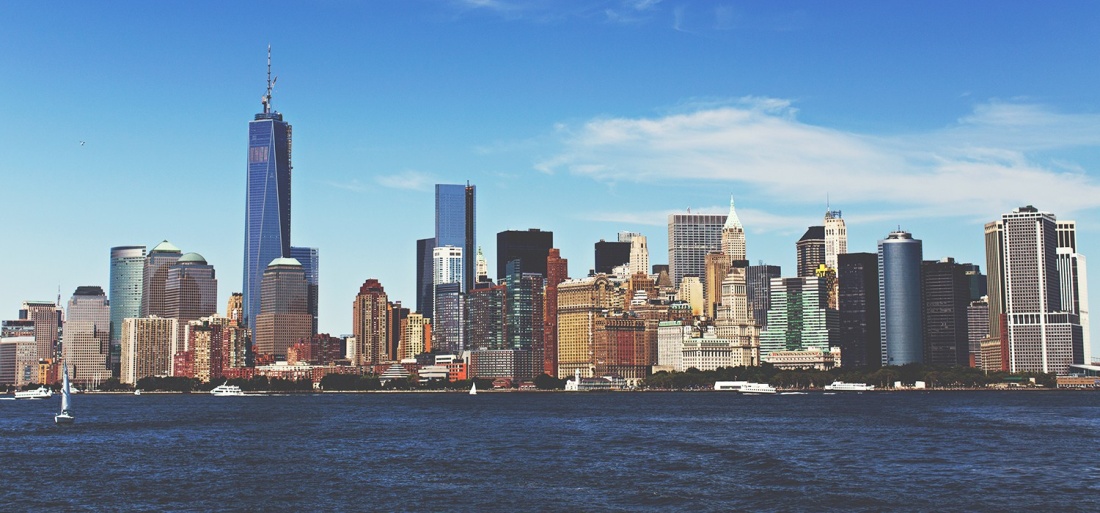 Subsidy
Groups of students who carried out Mao Zedong’s policies during the Cultural Revolution were called the……?
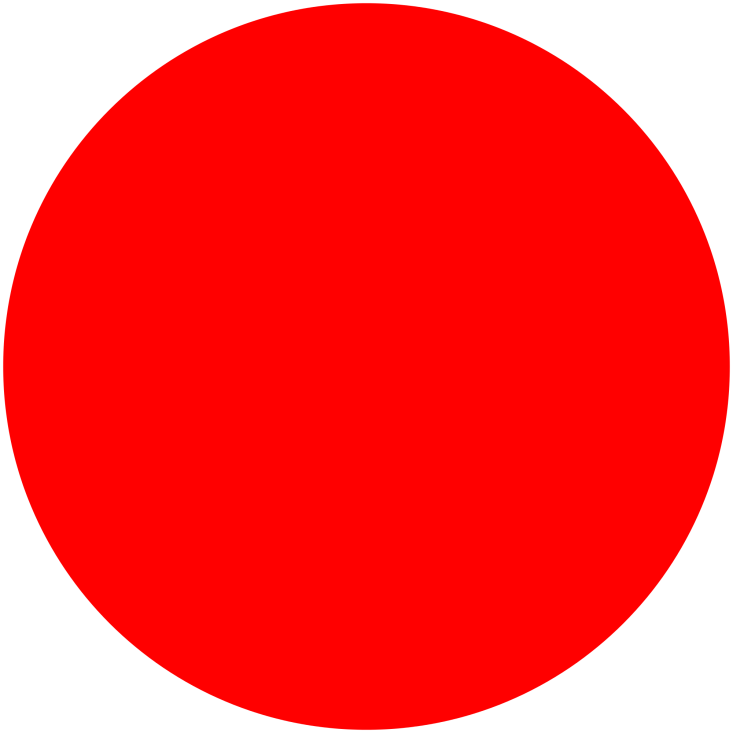 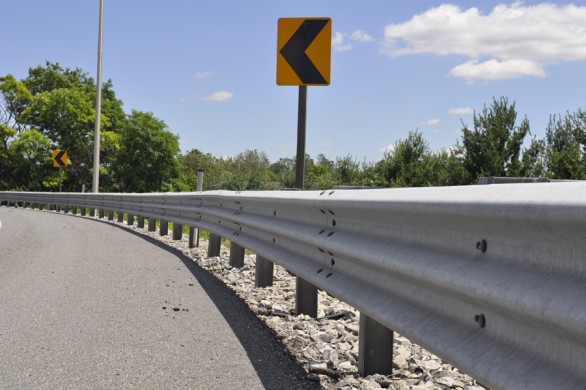 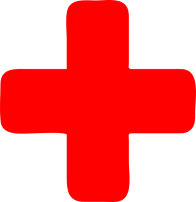 …… rail
Red Guard
To add variety to is to….?
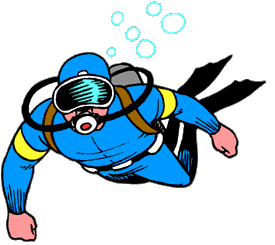 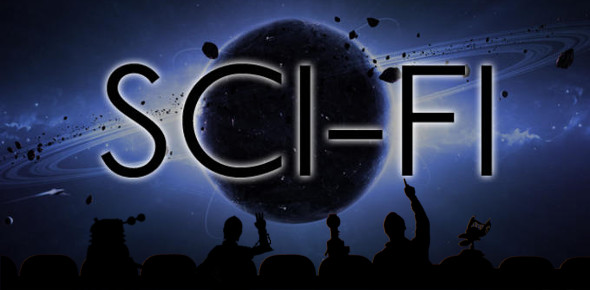 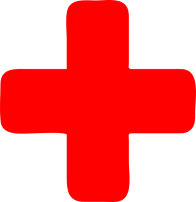 Diversify
Under the ____ economic system, people can start private businesses and make a profit.
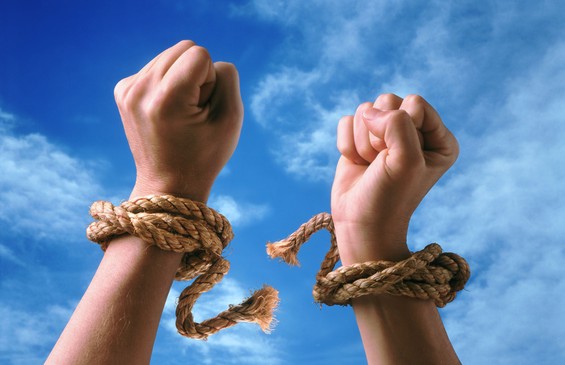 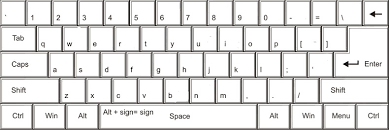 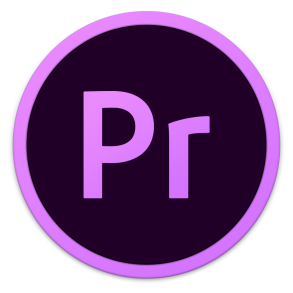 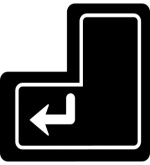 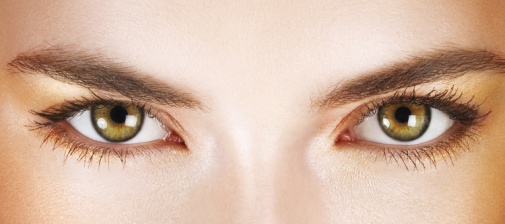 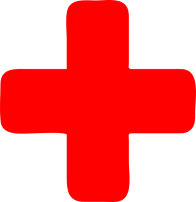 Free enterprise
North Korea faced a huge food shortage, or ____, in 1995.
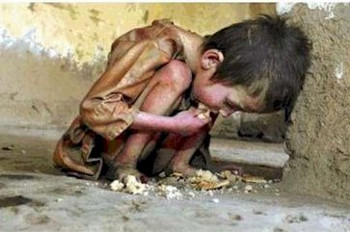 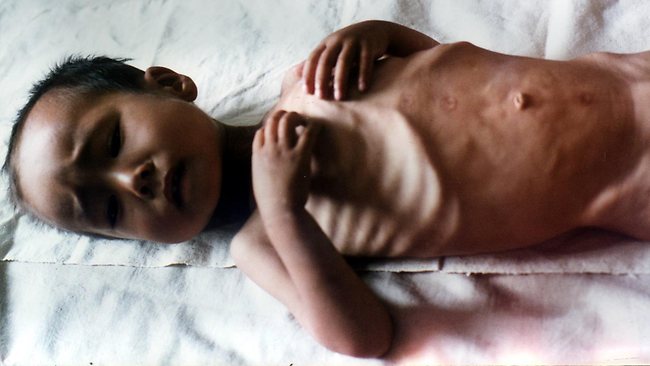 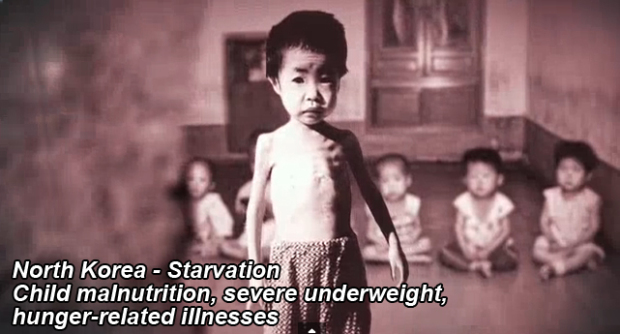 Famine
To overcome the ____, or shrinking economy, some Japanese companies began to lay off employees.
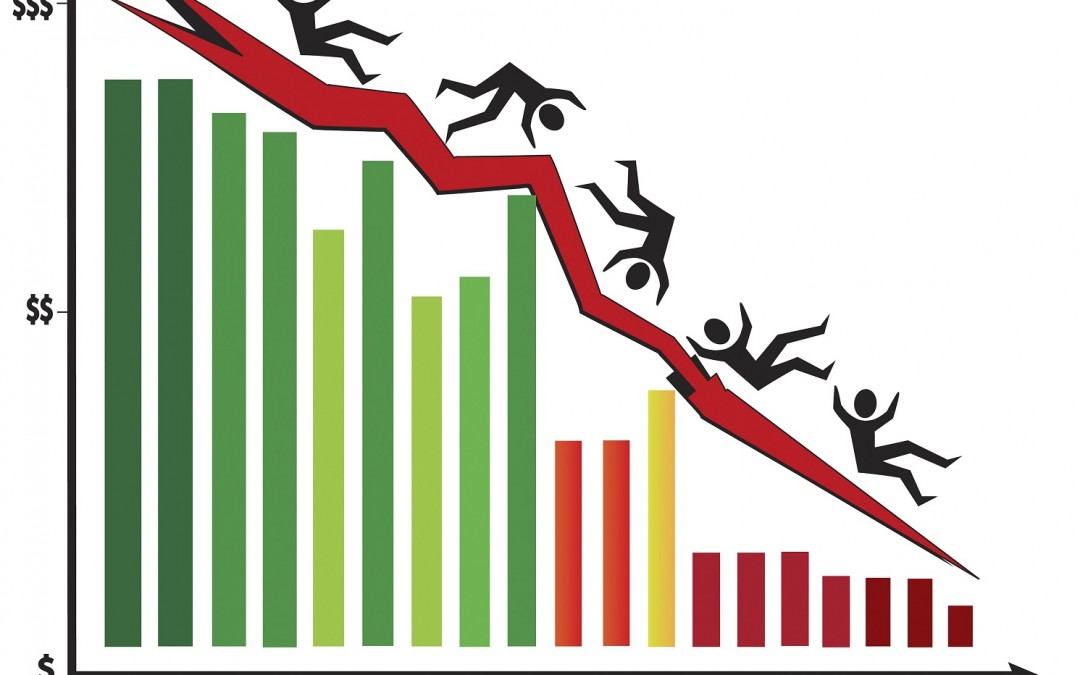 Recession
The border between the two Koreas runs through the ____, an area in which no weapons are allowed.
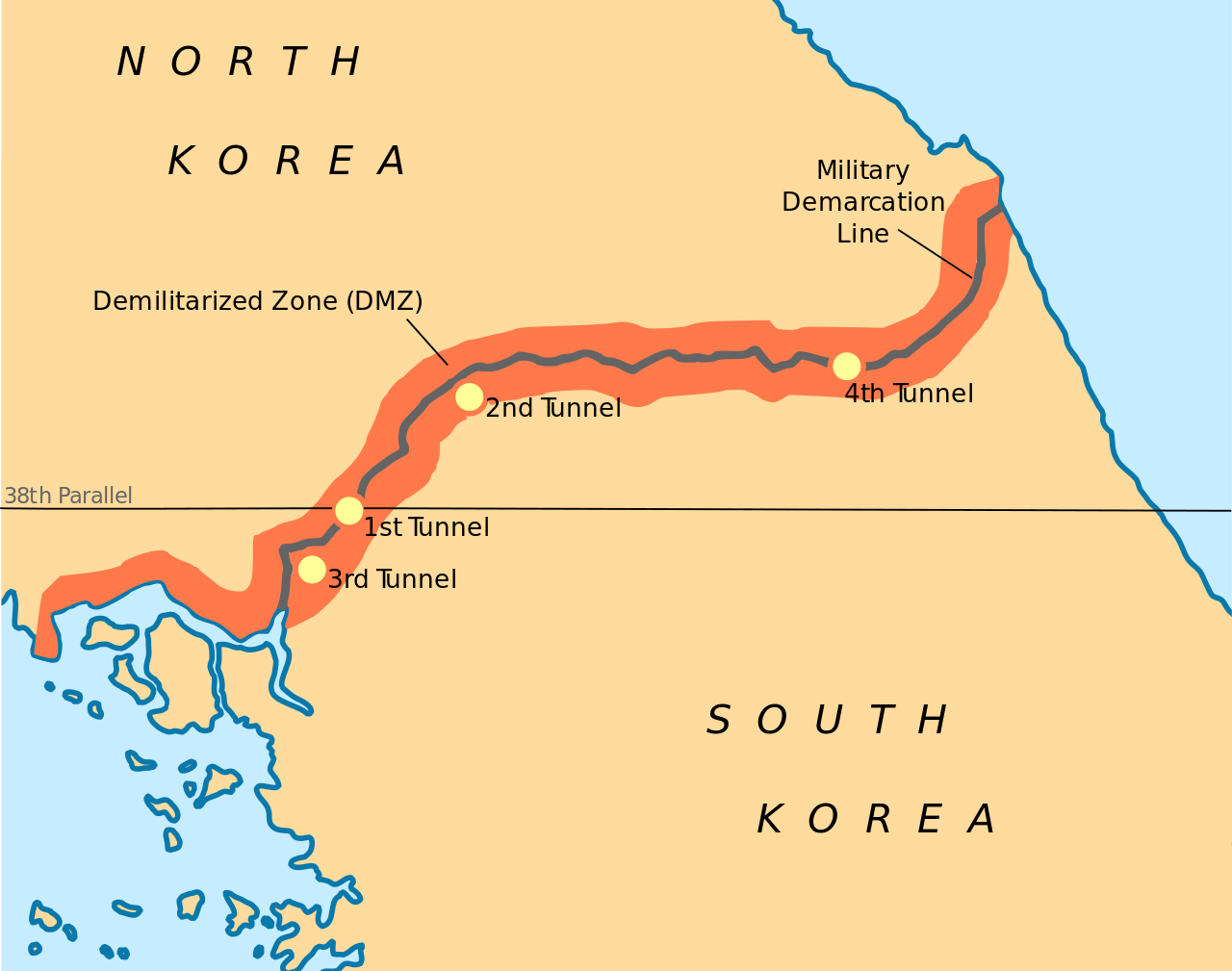 No Weapons Here Please!
Demilitarized zone
The “Great Leap Forward” was a ____, or extreme, program intended to increase output from farms and factories.
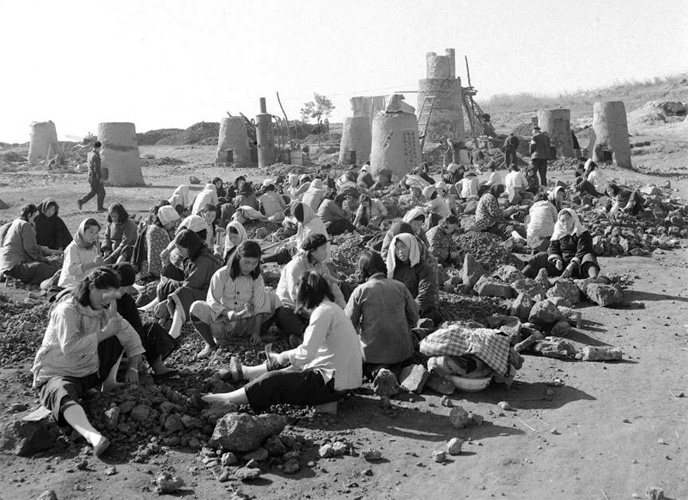 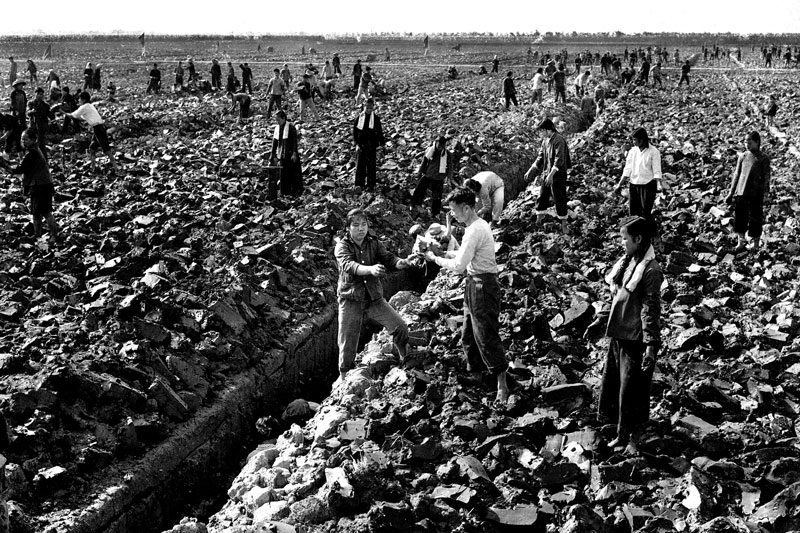 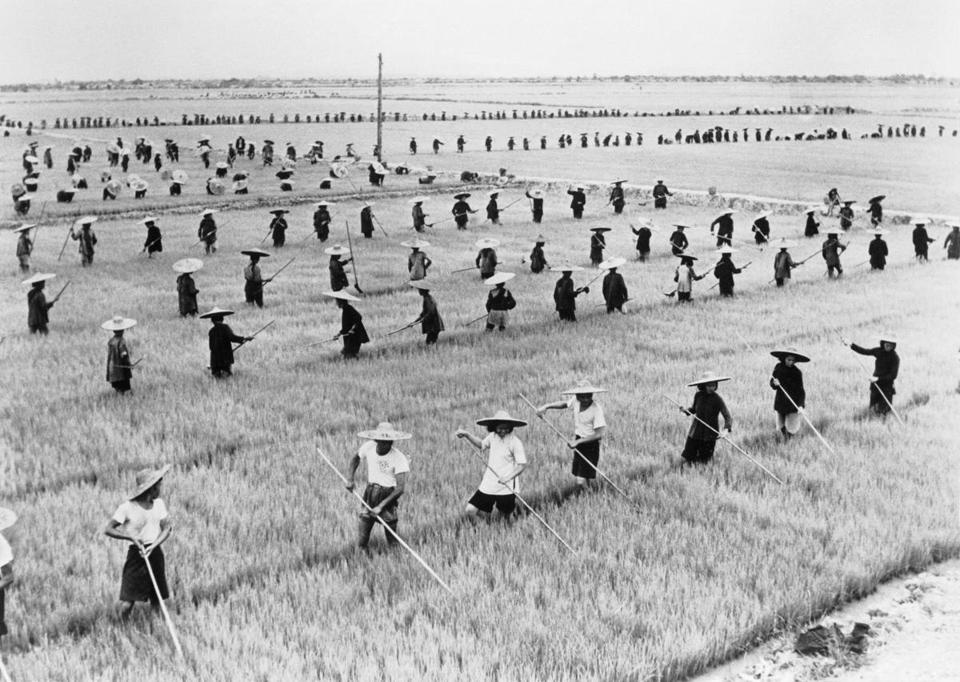 Radical
A main reason Japan became a prosperous industrial nation was its ability to do what?
Comes Out
Goes In
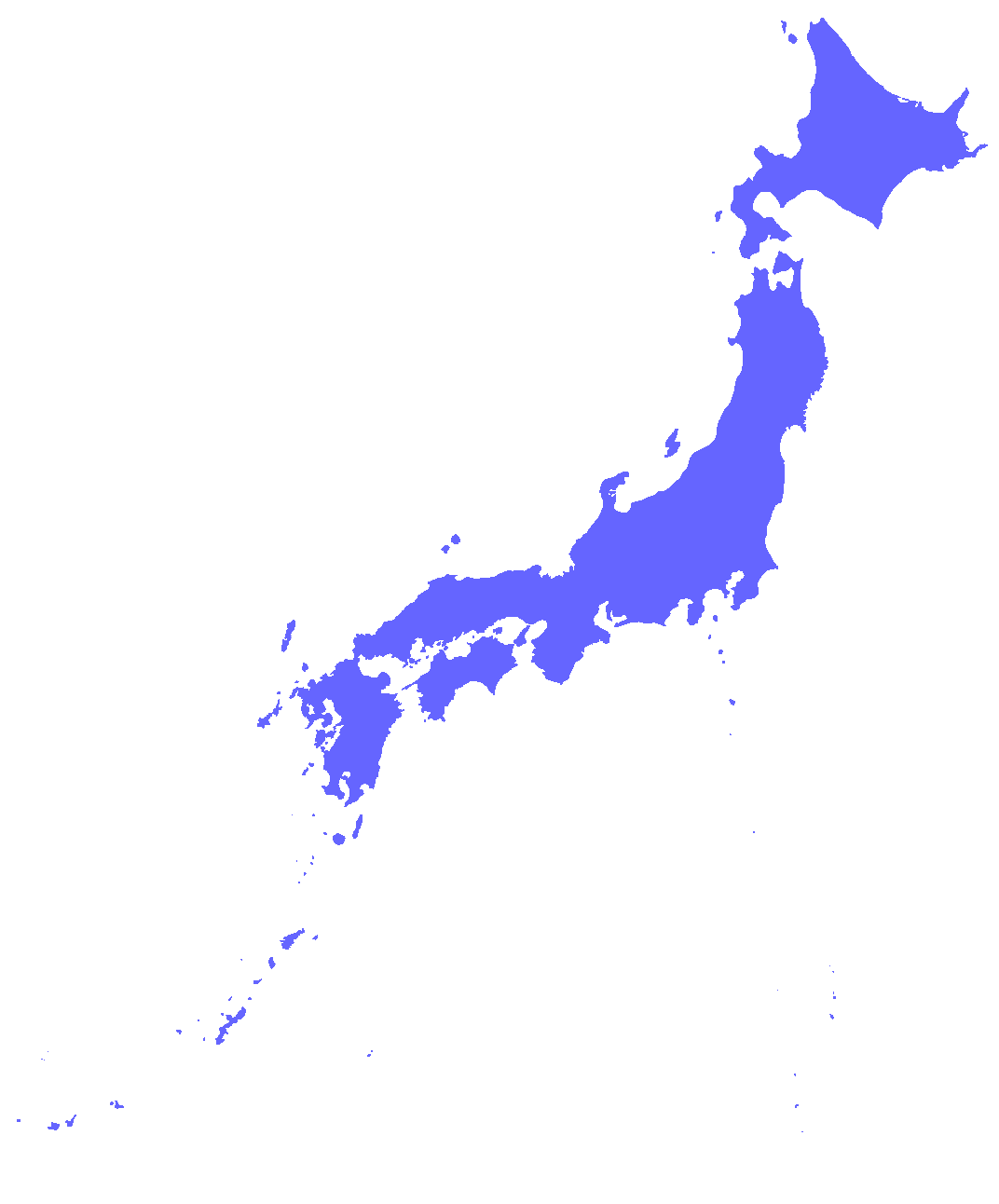 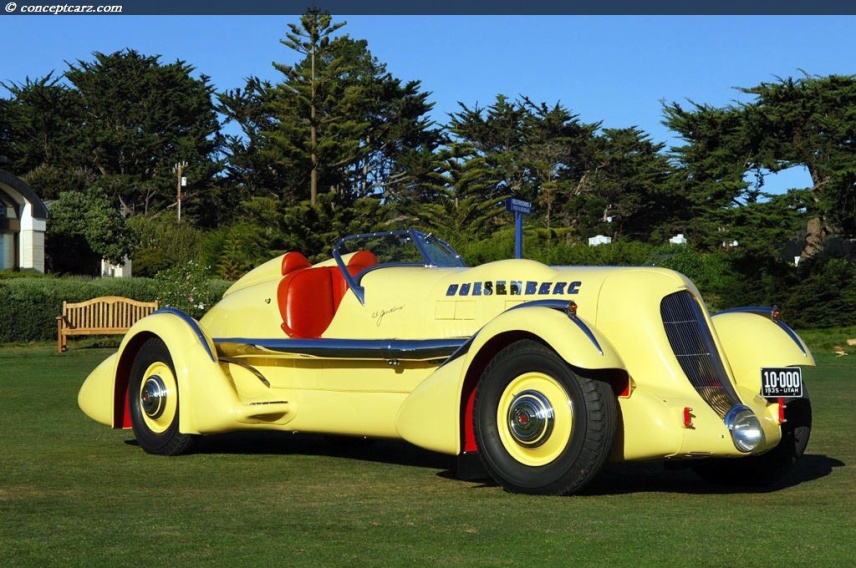 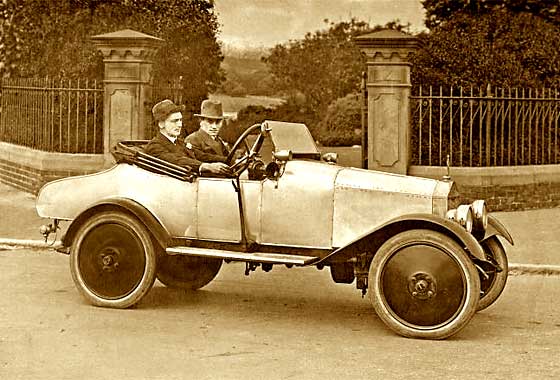 improve existing products.
What is the economy of North Korea based on?
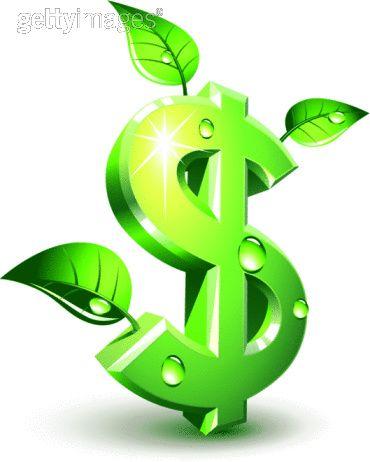 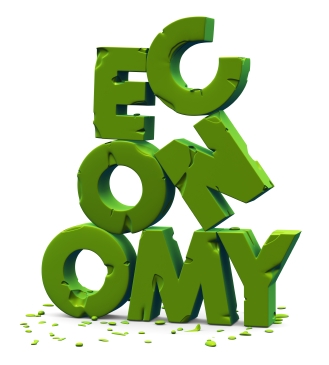 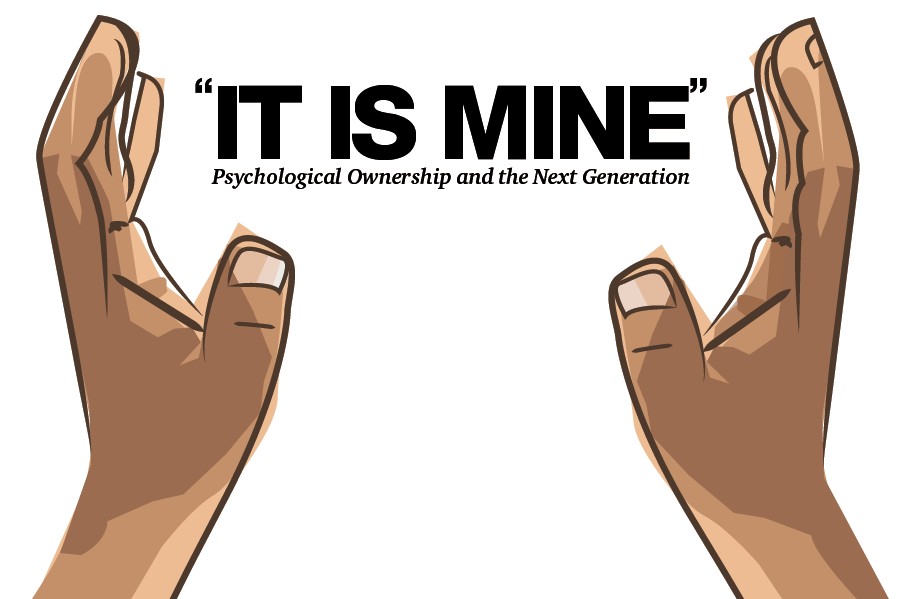 North Korean Gov’t
Government ownership.
Why does the demilitarized zone exist?
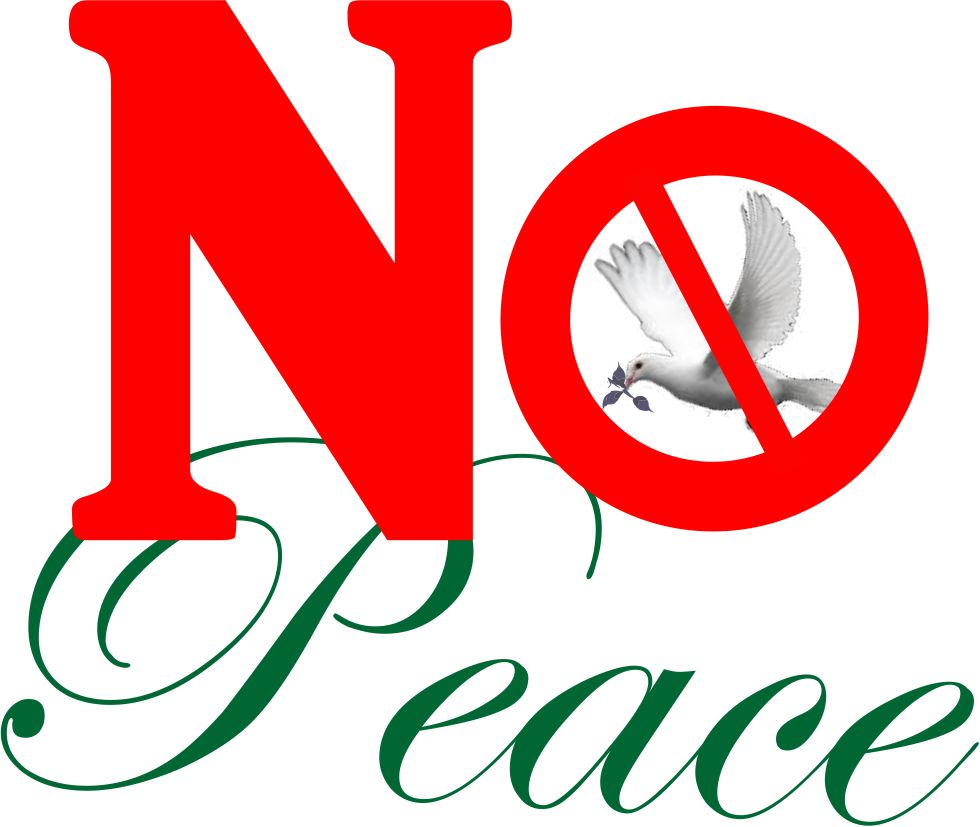 because no peace treaty was signed to end the Korean War
What was the aim of Mao Zedong’s Cultural Revolution policy?
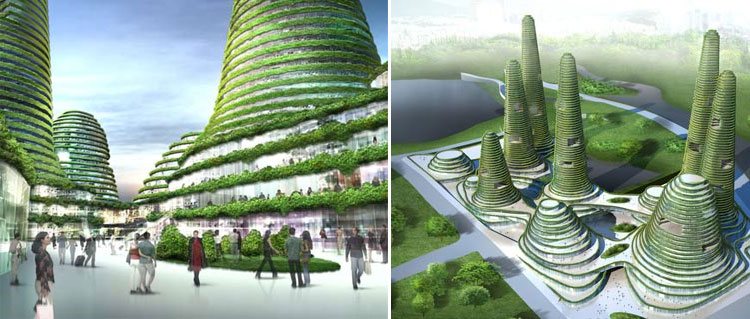 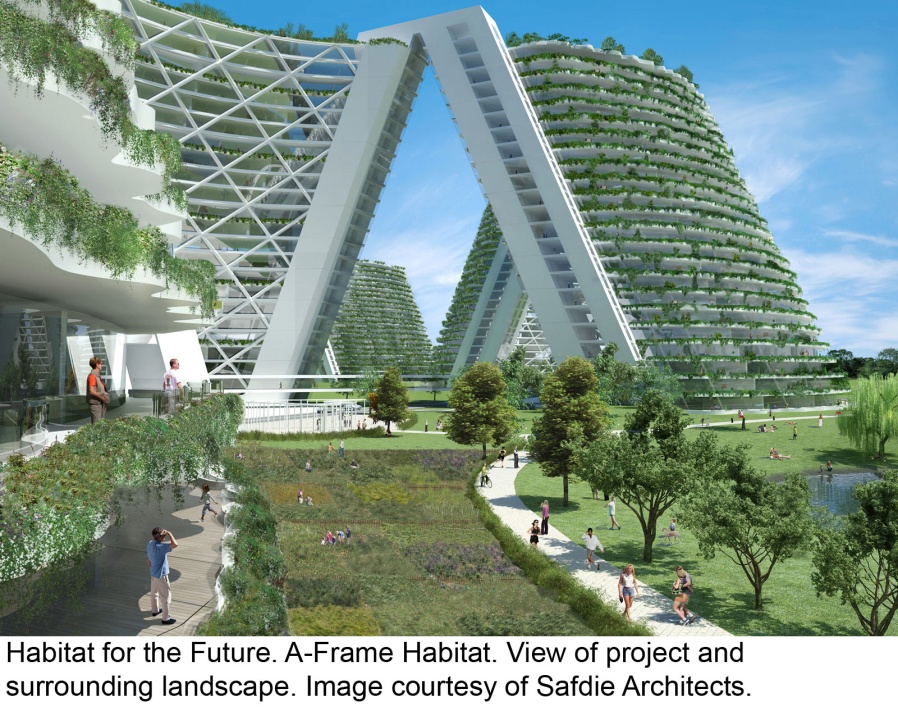 To create a new society.
Where did the Chinese Nationalists establish the Republic of China?
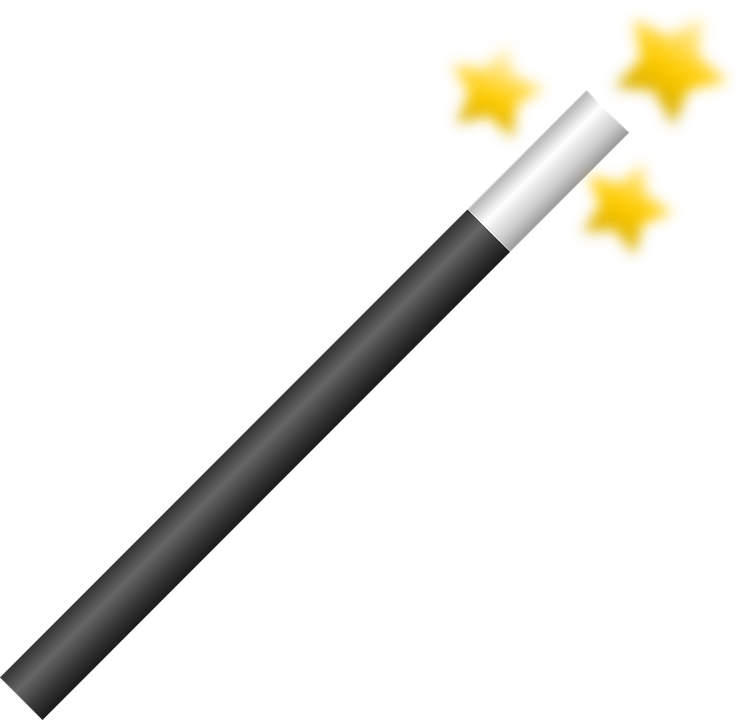 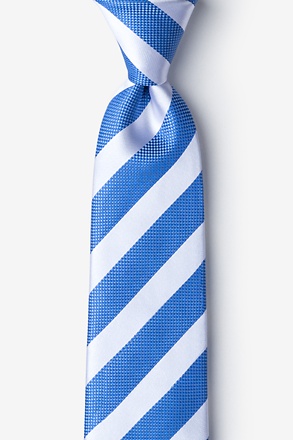 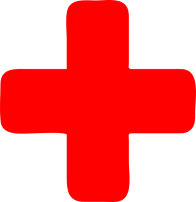 Taiwan
In the 1950s, the communist government in China began a policy called the “Great Leap Forward” in order to increase what?
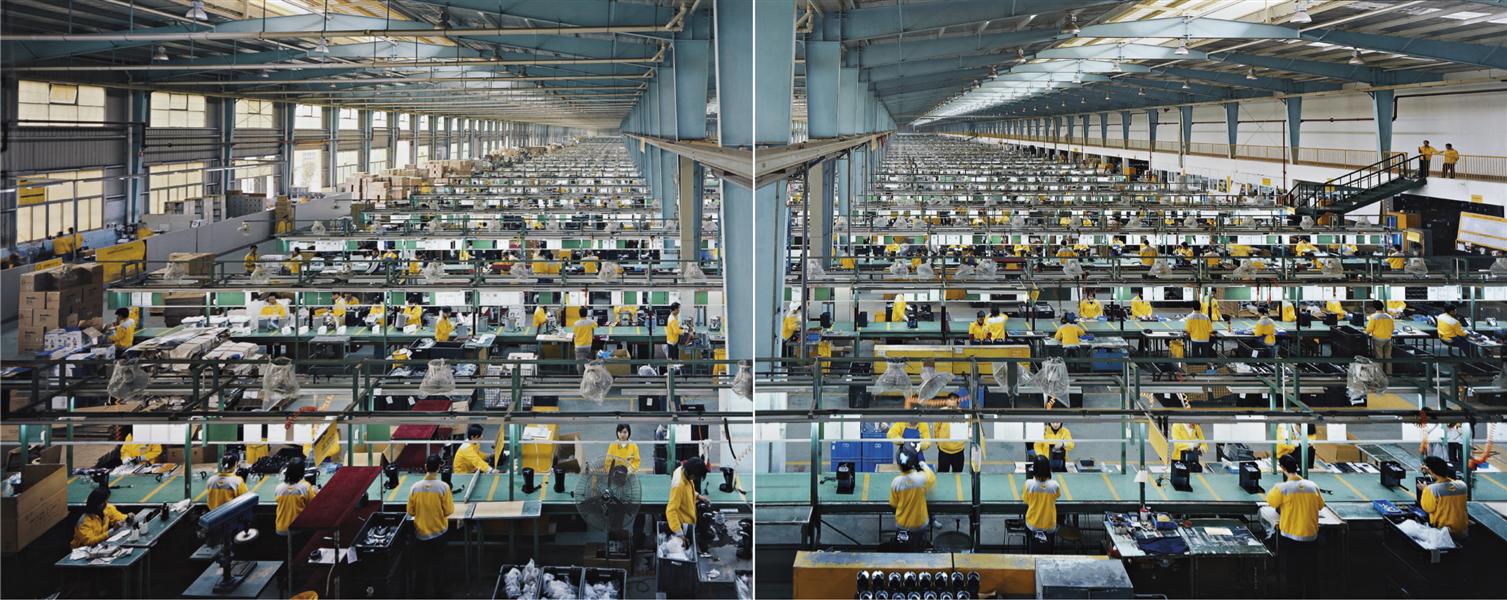 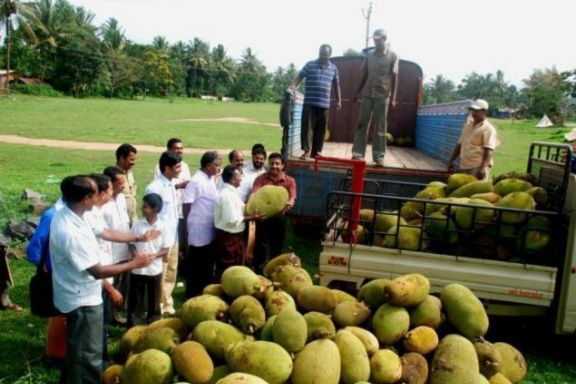 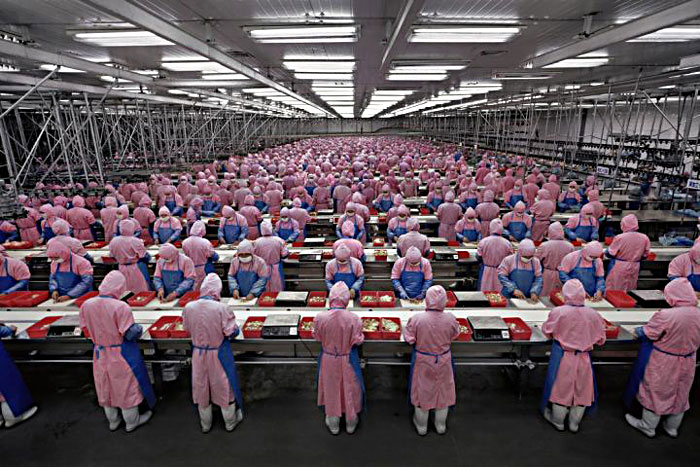 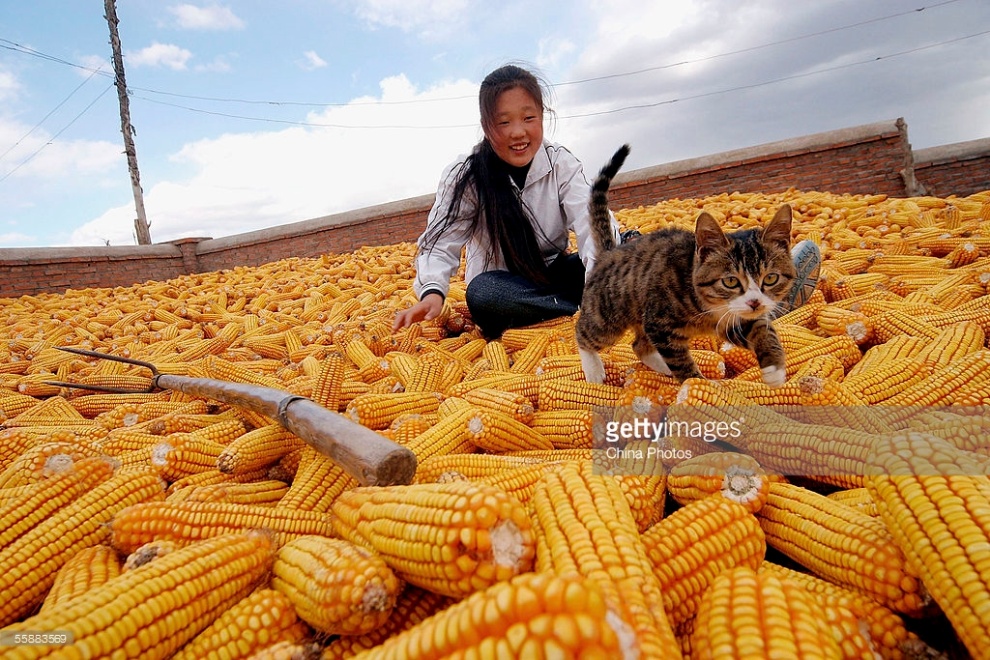 production in farms and factories.
Why doesn’t Japan have a growing labor force?
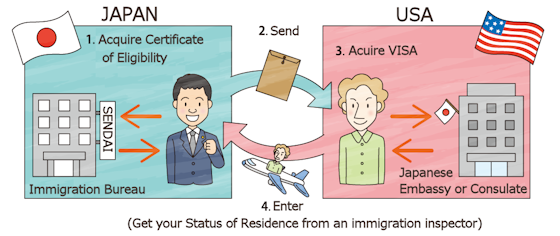 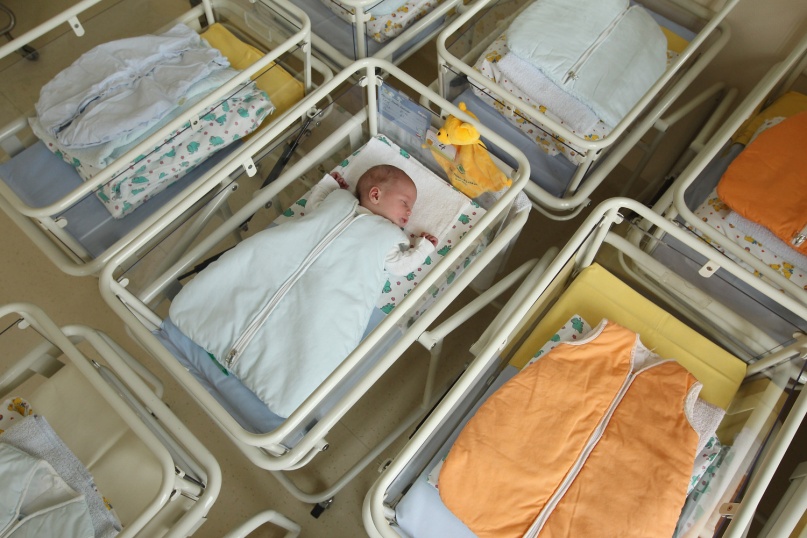 Only 2 allowed this week
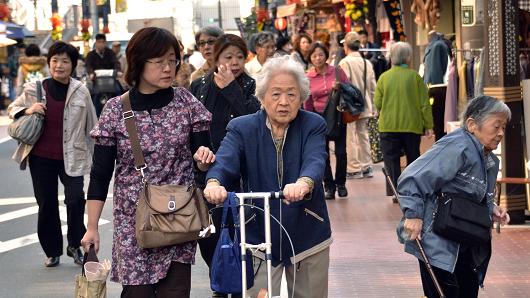 Because of low birth rates, an aging population and limited immigration.
How did Japan help its economy grow?
By improving existing products.
What has happened to South Korea’s economy since the end of World War II?
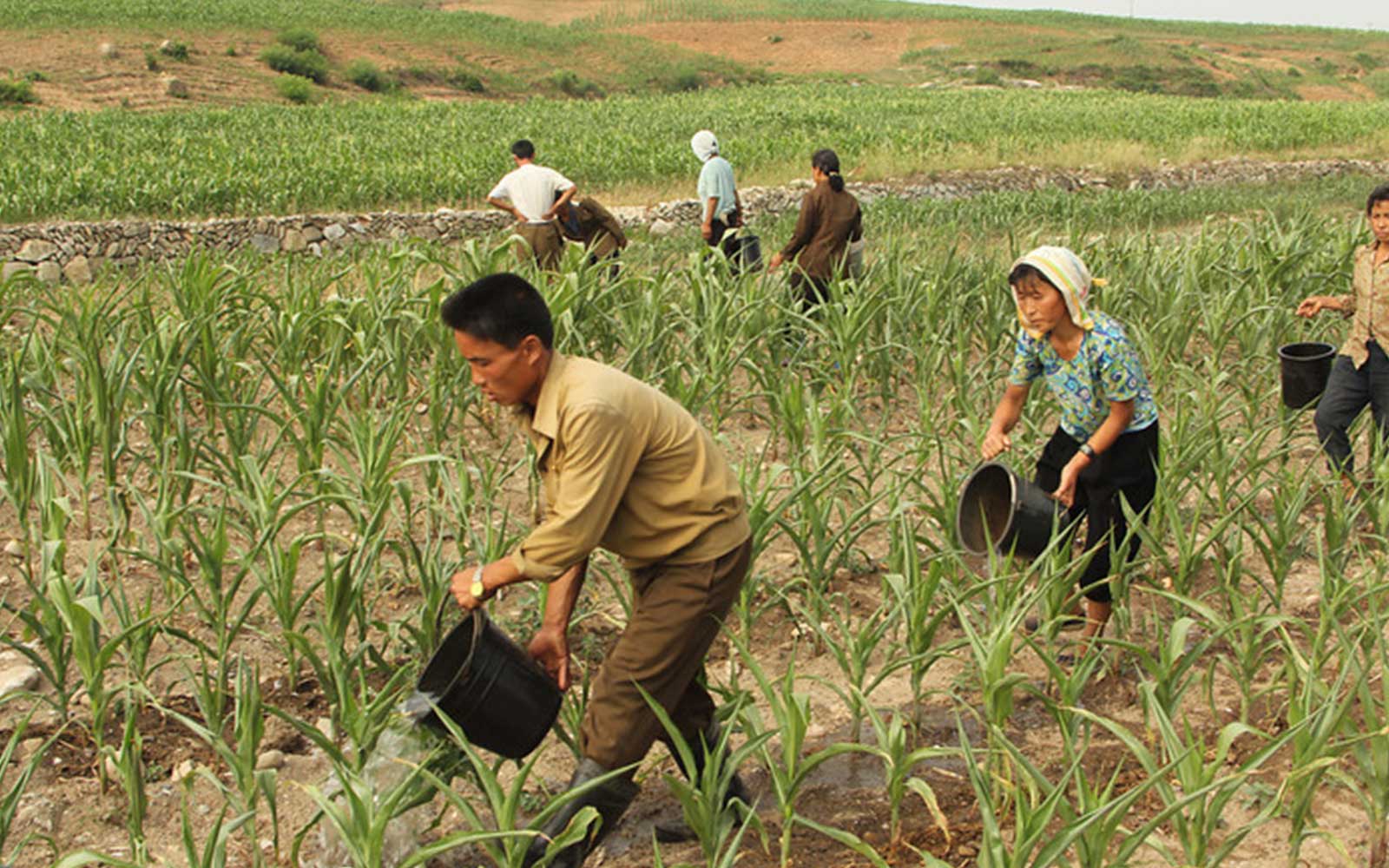 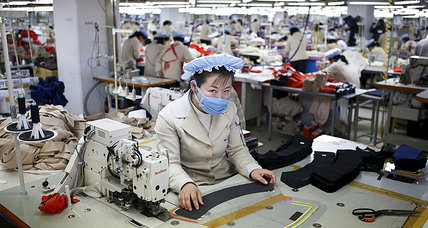 From 			To
It has changed from an industrial to an agricultural economy.
What is the most important part of Japan’s economy today?
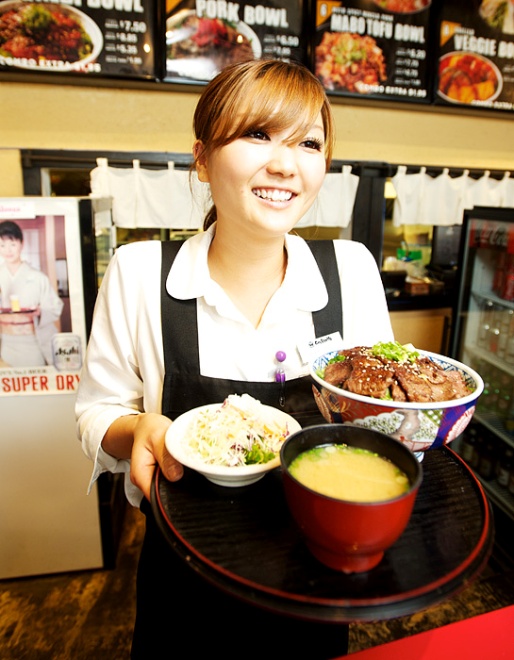 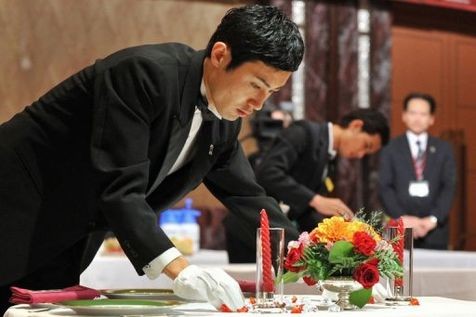 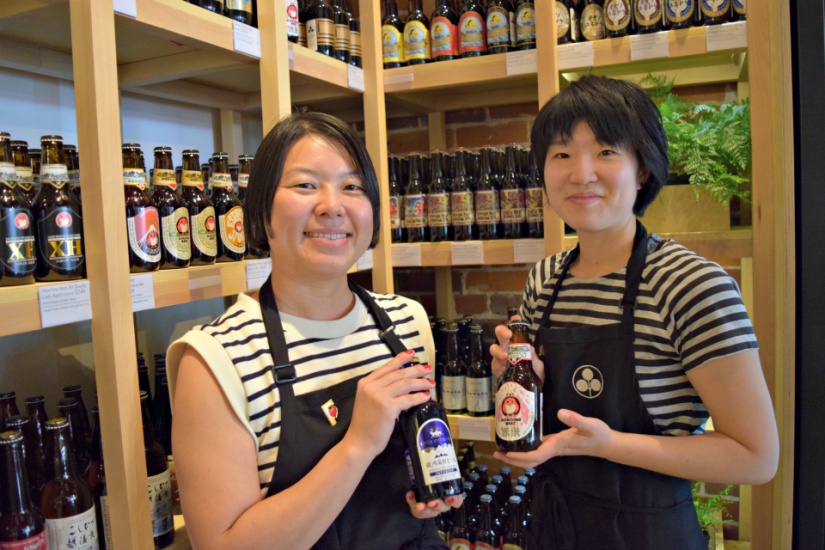 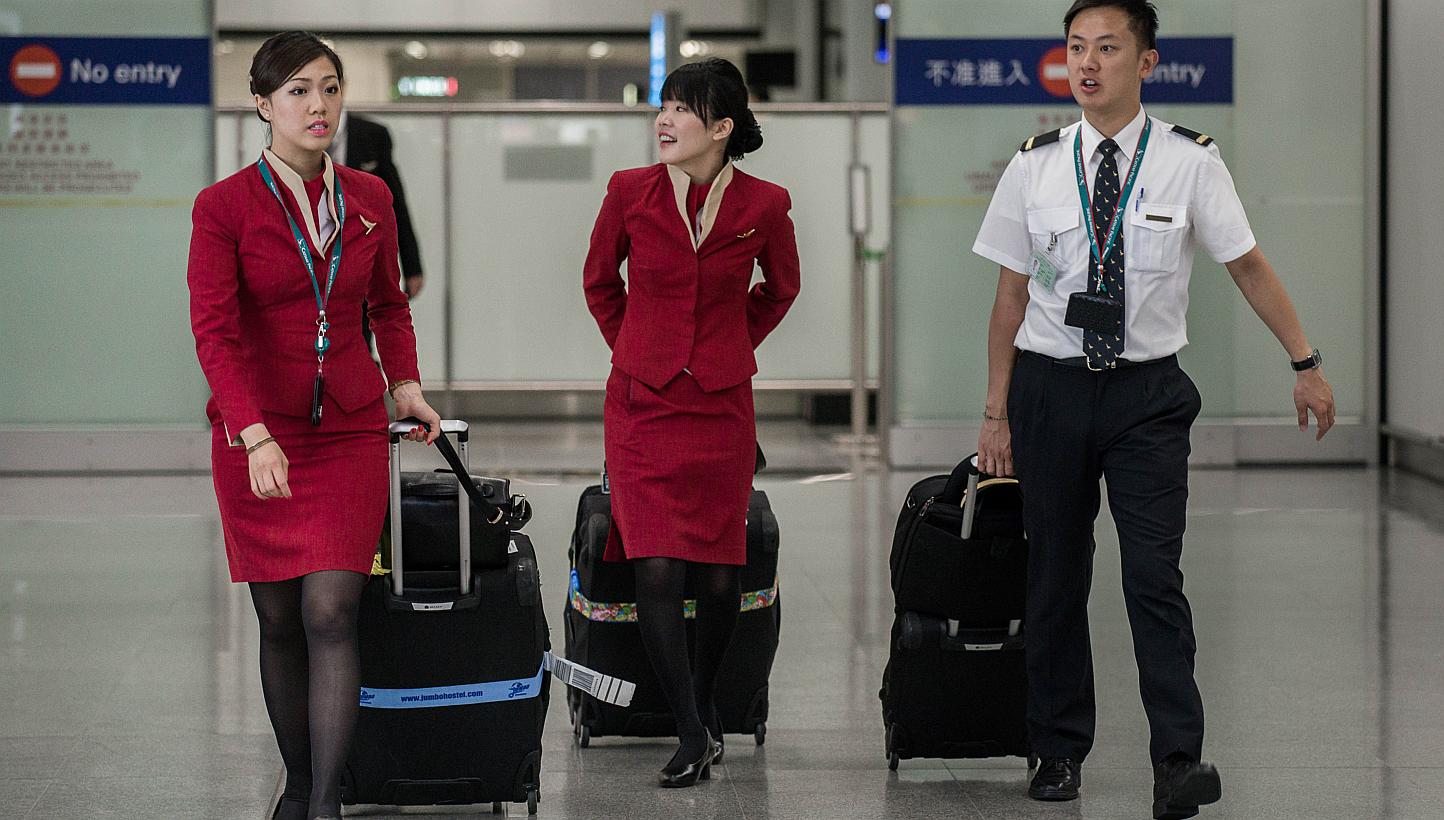 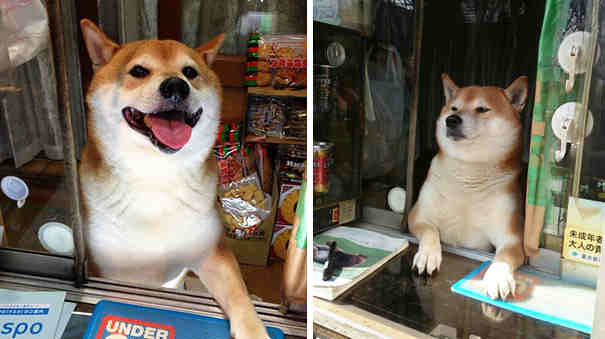 The service industries
What part of Japan’s economy provides the most jobs today?
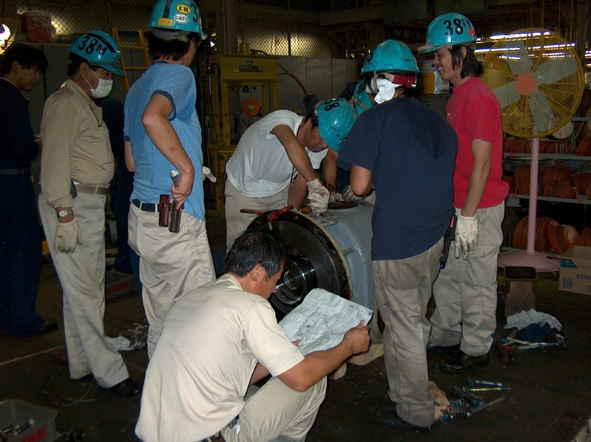 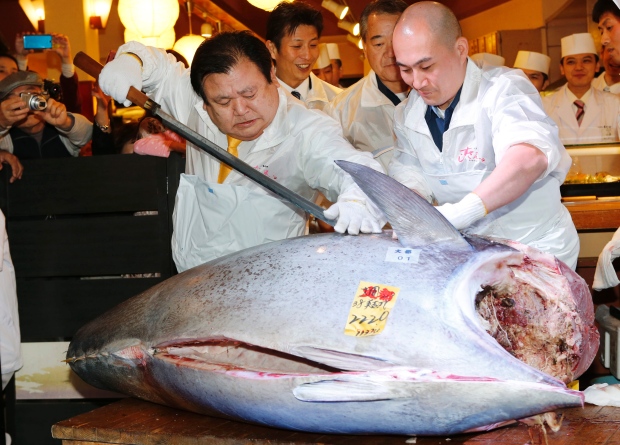 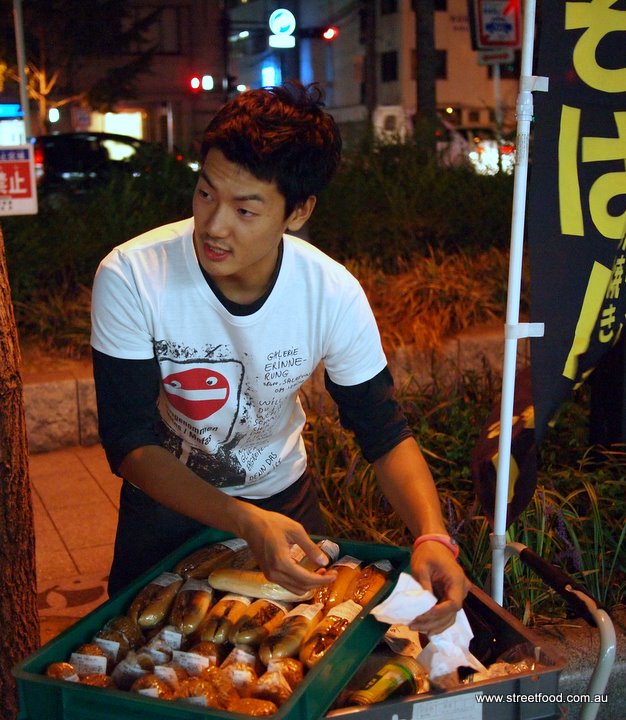 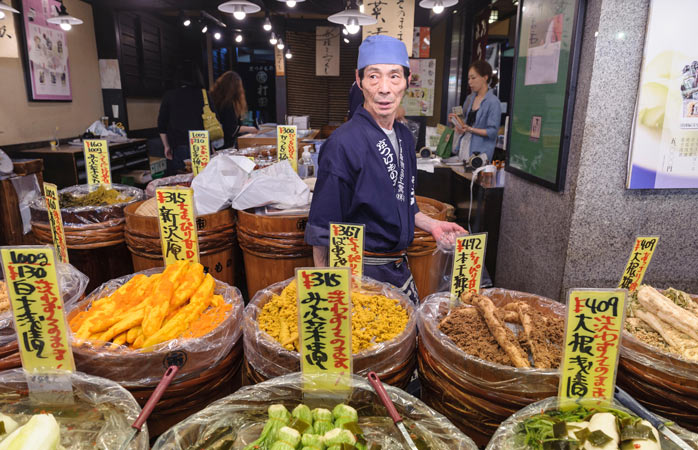 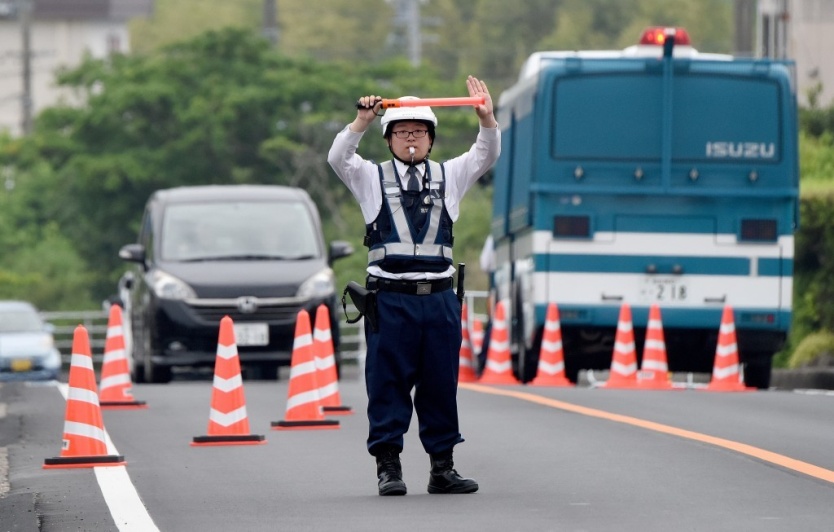 service industries